Белые пятна кибербезопасности –брать или не братьответственность на себя?
Евгений Акимов, директор по кибербезопасности
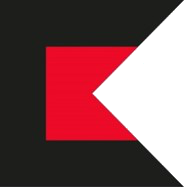 2
Кибербезопасность тоже трансформируется
Перестает работать

Парадигма:
Конфиденциальность / целостность / доступность

Организационно-распорядительная документация ОРД

Страх перед потенциальными инцидентами

Начинает работать

Потери от реальных инцидентов

Кража денег

Потеря репутации

Простой бизнеса

Упущенная выгода
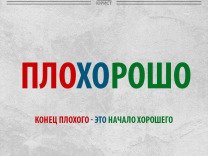 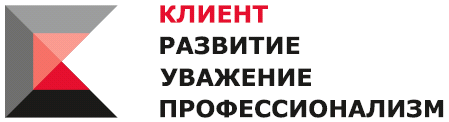 3
№1 играем на поляне HR
Awareness

Ответственность за кибербезопасность – на каждом сотруднике организации (знаем еще с BS 7799-2)

Не успели приспособиться к поколению Y, как уже Z на пороге

Впрочем и «старая гвардия» не хочет (да и не хотела) читать и тем более исполнять ОРД по кибербезопасности

Сознательность умерла – да здравствует вовлеченность!
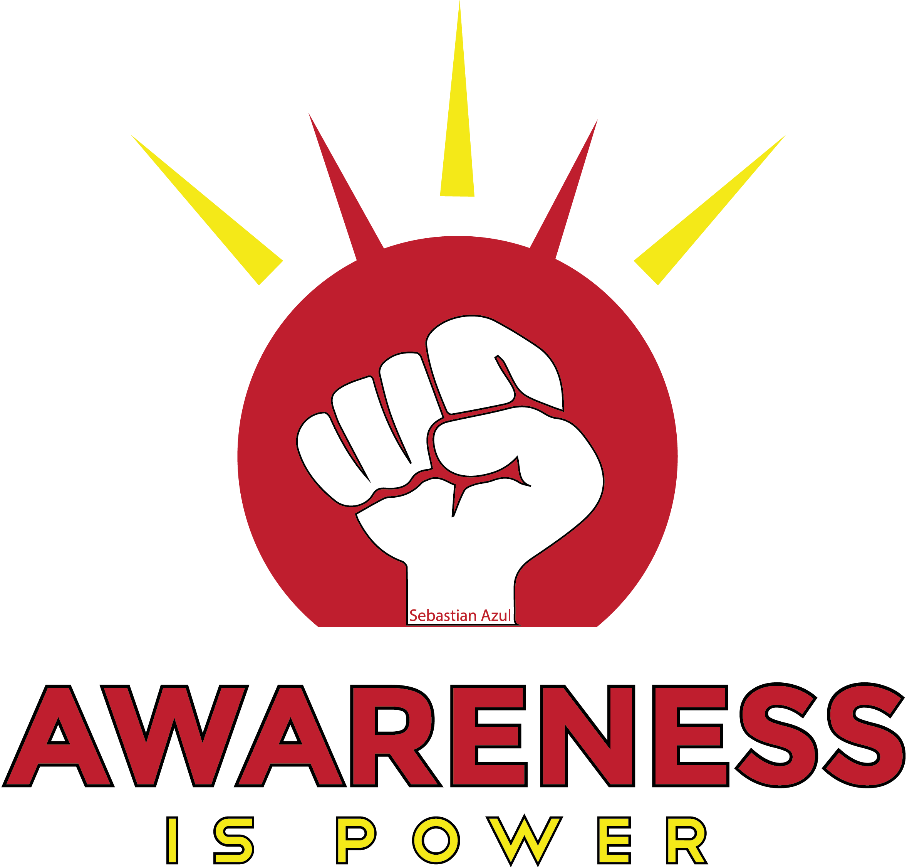 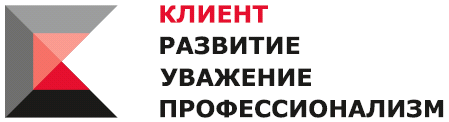 4
№2 играем на поляне СБ
Реагирование на инциденты

Чтобы не было как вчера
Расследовать
Принять коллегиальное решение о взыскании совместно с коллегами:
Руководителем
СБ
HR
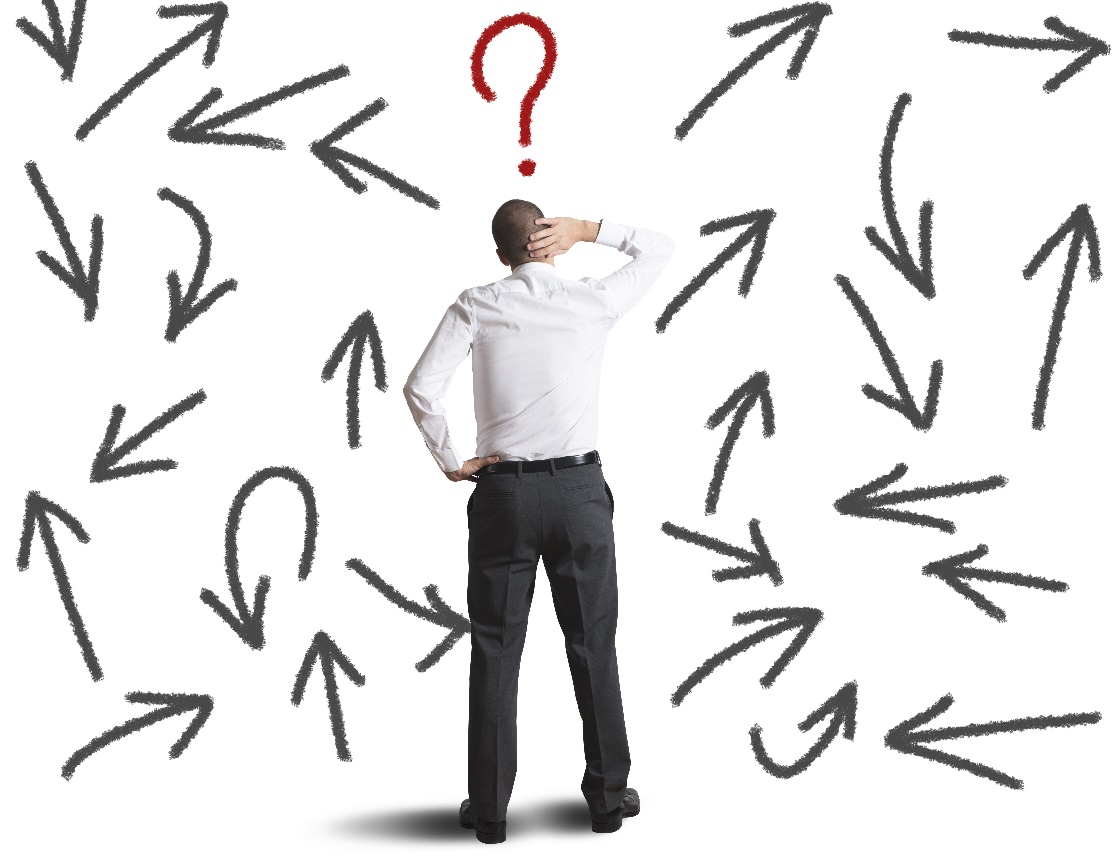 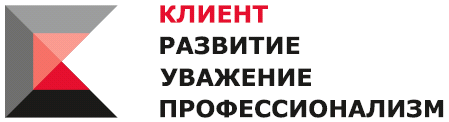 5
№3 играем на поляне PR
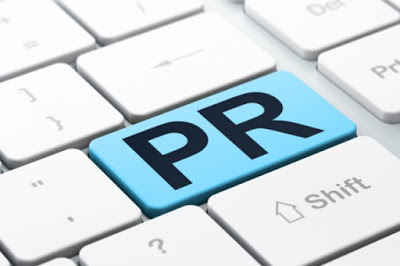 Если инцидент всё-таки произошёл

Снизить репутационные потери

Экспертное мнение о произошедшем

Внутренние коммуникации
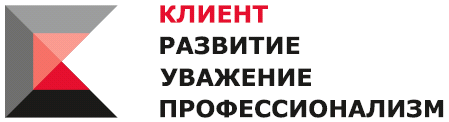 6
Белые пятна -> серые зоны = голубые океаны
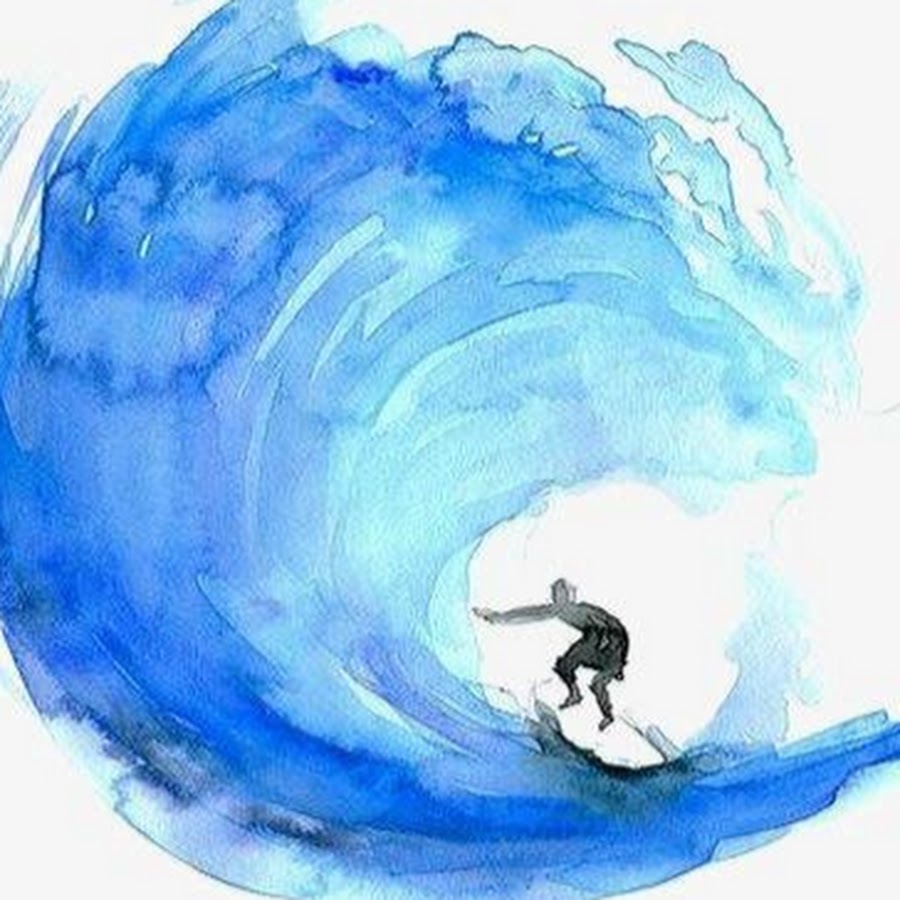 Власть никогда не дают

Её только берут!

Делай за себя

И за того парня!

Сначала сделай

Потом опиши, как ты это сделал!

Будь проще

И к тебе потянутся люди!
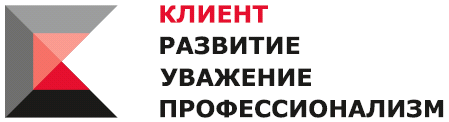